Reconstruction and the New South
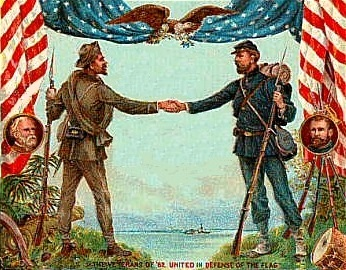 Mr. Condry’s Social Studies Class
Reconstruction
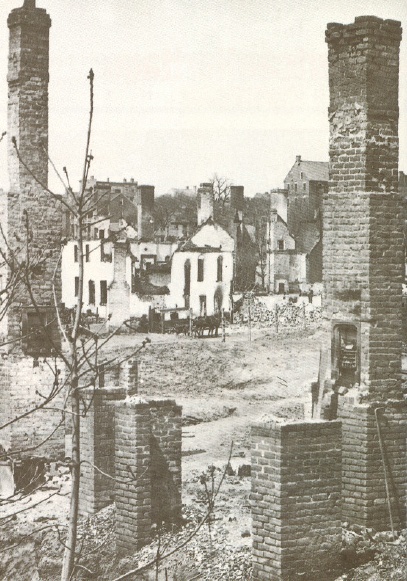 The period of time when the South was rebuilt as well as the federal government’s program to rebuild it.
Reconstruction
Ten Percent Plan was outlined by Lincoln in 1863

Under the plan, a southern state could form a new government after 10 percent of its voters swore an oath of loyalty to the                                           United States

Plan also offered amnesty, or                   government pardon, to                            confederates who swore                                     loyalty to the Union
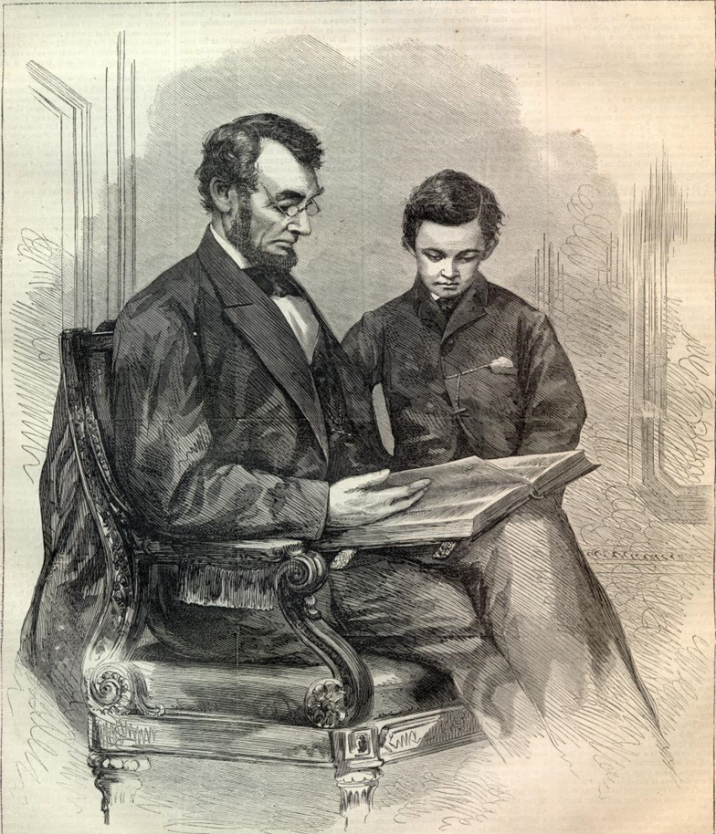 Wade-Davis Bill
Passed by Congress in 1864

Required a                                                     majority of                                                       white men in                                                     each southern                                                         colony to swear                                                loyalty
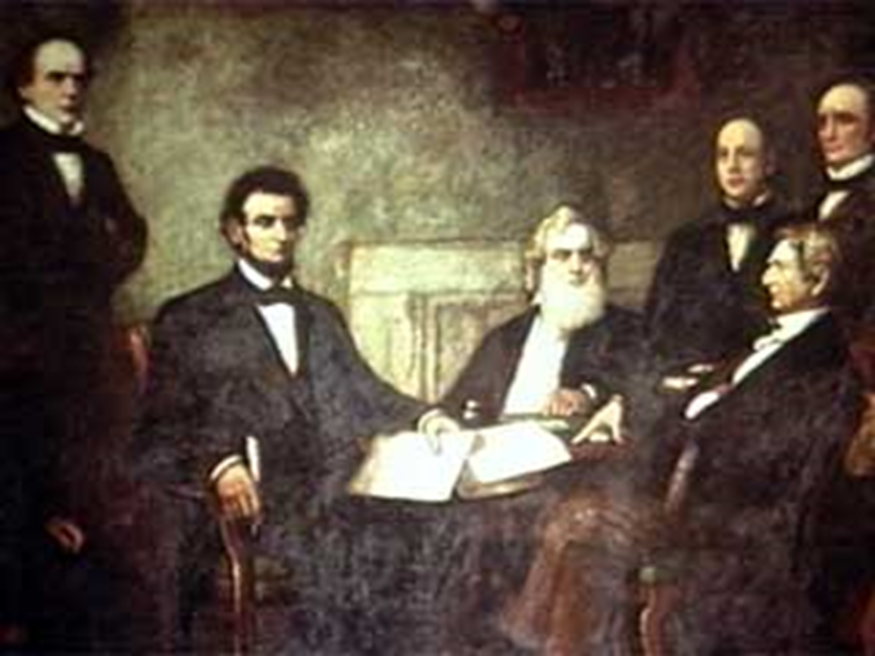 The Freemen’s Bureau
Nearly four million men and women who had been slaves became known as freedman
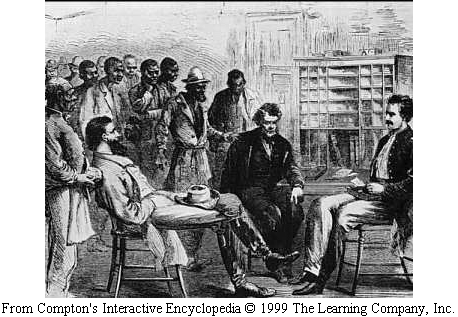 The Freedmen’s Bureau
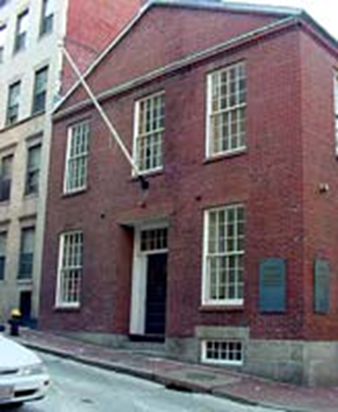 Provided food, clothing, and medical care                              to the former Confederate states.

Set up schools for freed slaves

Most of the teachers were volunteers,                              often women.  

Charlotte Forten was a teacher

The bureau set the groundwork for our                           public school system.
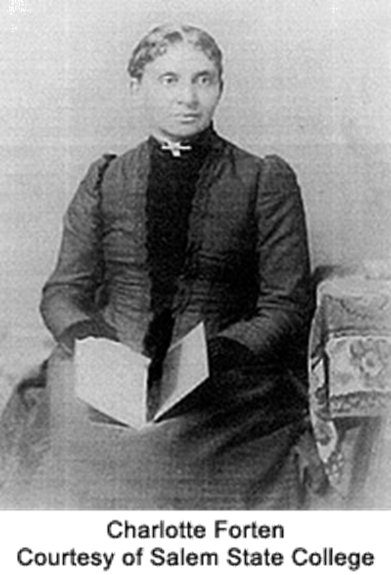 Charlotte Forten
Came from a wealthy Northern African American family.

As a young girl she had private tutors.

She was a strong abolitionist that was dedicated to improving the quality of life for African Americans

Had to teach reading, writing, and arithmetic without books or supplies.

Classes were large and they included students of all ages.
13th Amendment
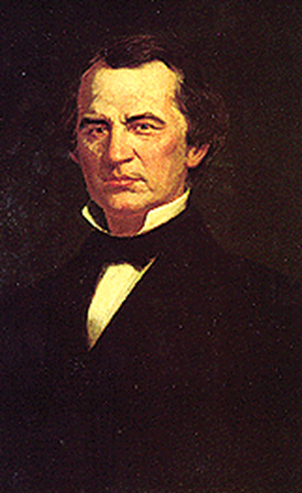 Ratified January 31, 1865 by Andrew Johnson

Banned slavery throughout the nation
13th Amendment
Section 1:
Neither slavery nor voluntary servitude, except as a punishment for crime where of the party shall have been duly convicted, shall exist within the United States, or any place subject to their jurisdiction.

Section 2:
Congress shall have power to enforce the article by appropriate legislation.
Black Codes
Forbade African Americans to:
Vote
Own guns
Serve on juries.

In some states                                                     African Americans                                                 were permitted to                                                            work only as                                                       servants                                                                       or farm laborers.
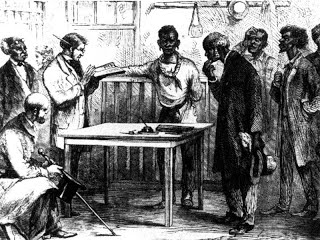 14th Amendment
Passed by President Johnson in 1866

Solved the conflict between the congress and the black codes.

Grants equal protection under the law.
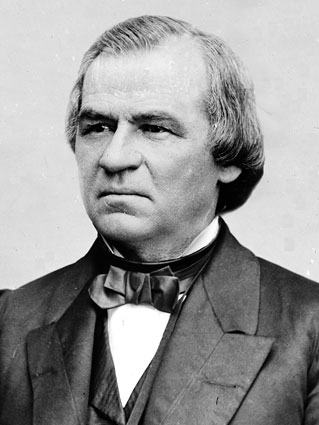 14th Amendment
Section 1:
No State shall make or enforce any law which shall abridge the privileges or immunities of citizens of the United States
Radical Reconstruction
In 1867 Congress passed the Reconstruction Act.  It threw out any state governments that refused to ratify the 14th Amendment.

President Johnson refused to sign and enforce the Reconstruction Acts.

Republicans in Congress decided to impeach Johnson
President Ulysses S. Grant
Won the 1868 election

New southern states allowed African Americans to vote.

About 500,000 blacks went to                          the polls to vote in the 1868                      election.
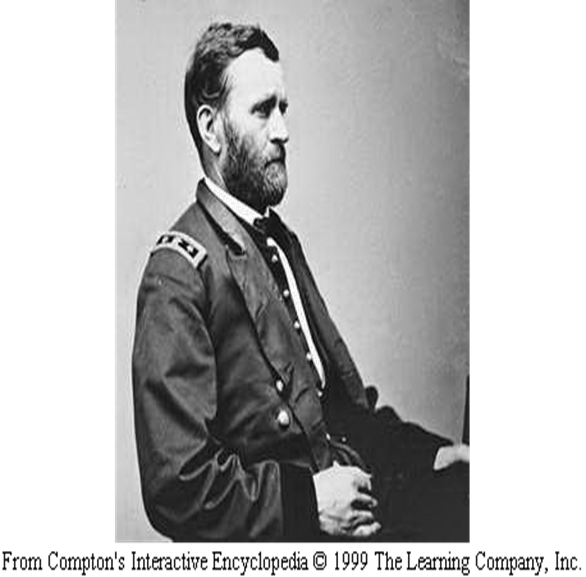 15th Amendment
Proposed by Republicans in 1869

Forbade any state from denying African Americans the                                                        right to vote                                                     because of race.

Amendment was                                                  called Negro                                                                     Suffrage
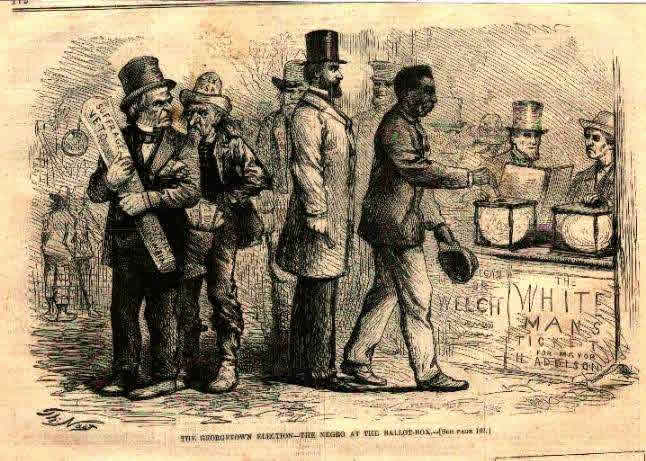 15th Amendment
Section 1:
The right of citizens of the United States to vote shall not be                                                           denied or                                                                  abridged by the                                                         United States or                                                           by any state on                                                   account of race,                                                       color, or previous                                              condition of                                                            servitude.
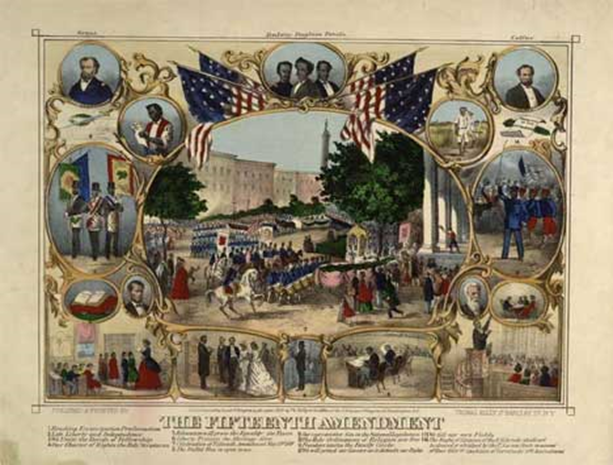 The South under Reconstruction
Many whites in the South felt that any southerner who helped the Republicans was a traitor.

They called the white                                  southern Republicans                               scalawags, a word used                                     for small, scruffy                                            horses.
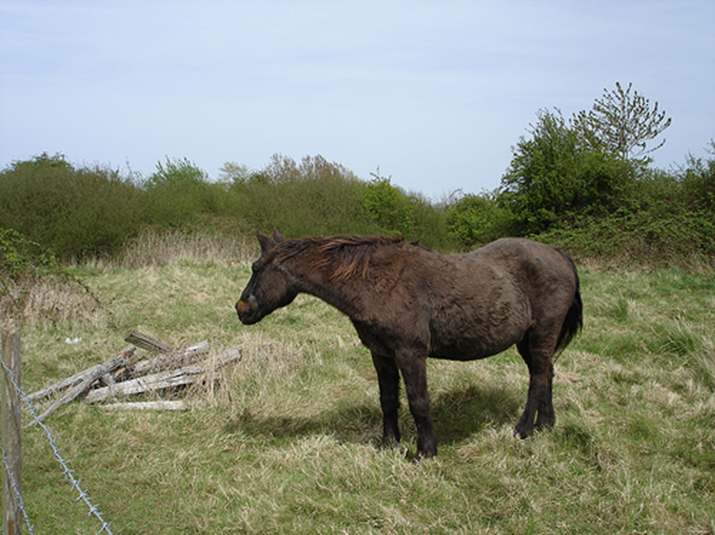 Carpetbaggers
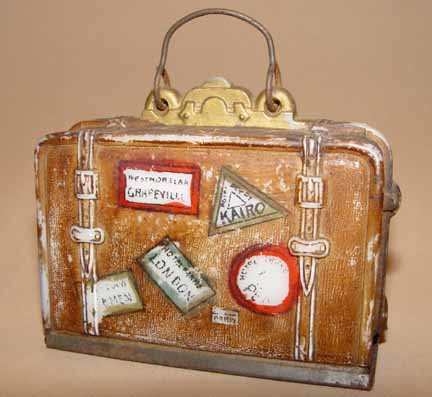 A southern term for northerners who appeared to be in such a hurry they had time only to fling a few clothes into cheap suitcases or carpetbags.
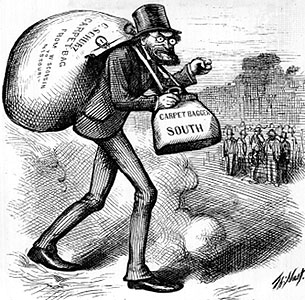 New Jobs for African Americans
African Americans became:
Sheriffs
Mayors
Legislators

16 African Americans were elected to Congress between 1869 and 1880
Hiram Revels
A clergyman and teacher, became the nation’s first black senator in 1870

He completed the unfinished term of former Confederate president Jefferson Davis
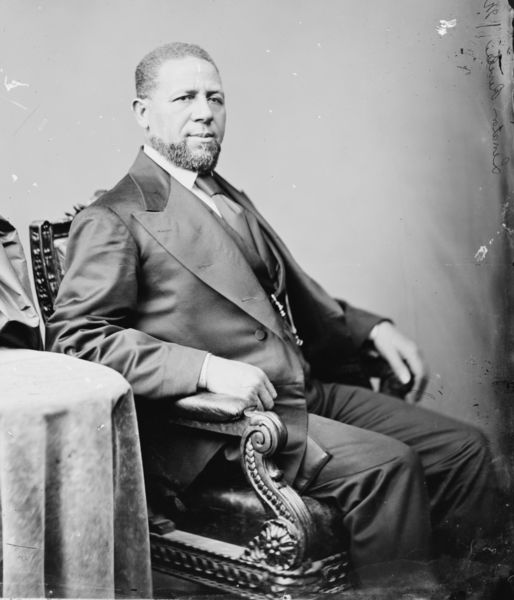 Blanche K. Bruce
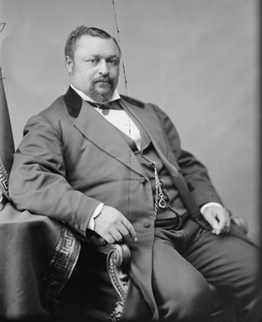 Became the first African American to serve full term in the senate in 1874
Ku Klux Klan
Secret society to try to help the South regain its power.

They used violence to murder and scare African Americans and their allies.

In 1870, Congress acted to                                           stop the KKK’s violence by                                        making it a crime to use                                                 force to keep people from                                   voting.
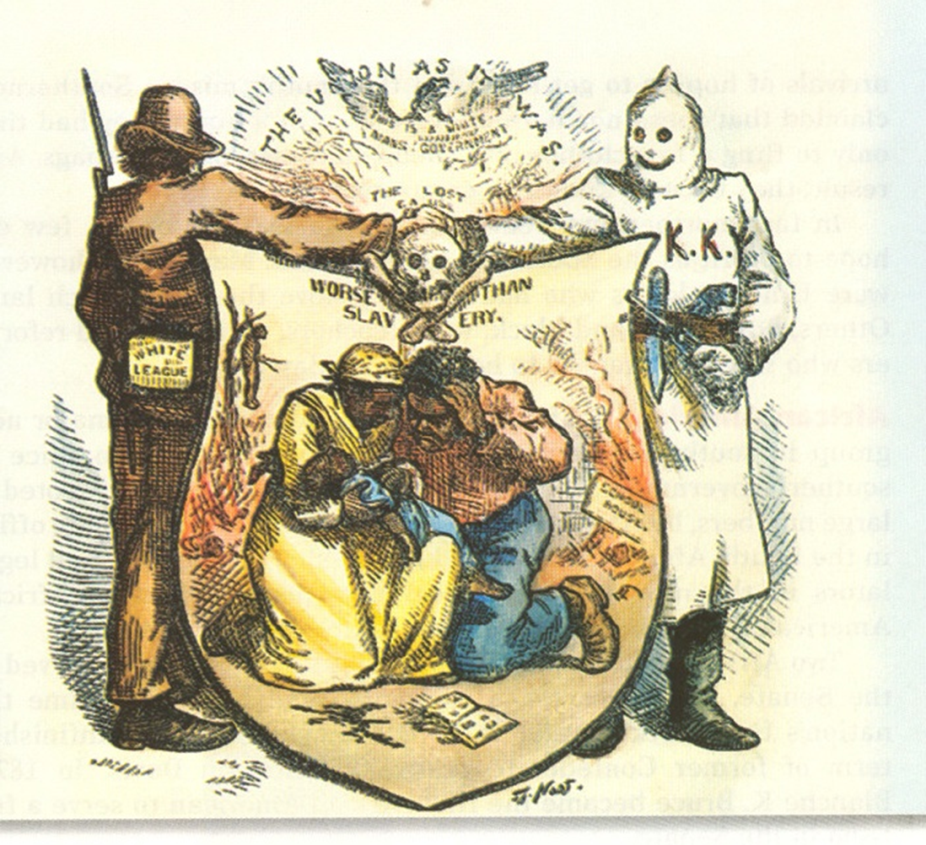 The Cycle of Poverty
Many freedman and poor whites became share croppers.

They were unable                                                to earn money or to                                                              buy their own land.
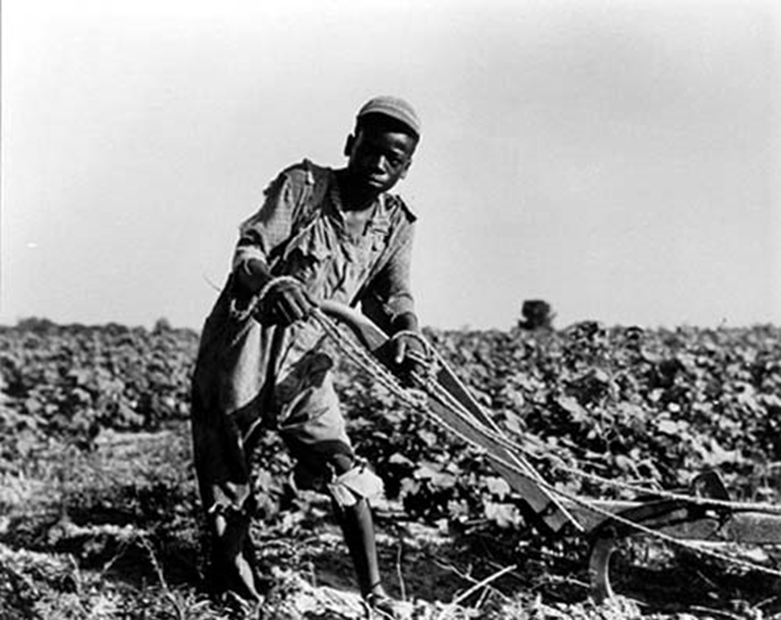 The End of Reconstruction
In 1876 Americans flocked to the centennial celebration of the United States in Philadelphia.

Centennial = 100 years

The telephone and steam engine were introduced at this fair
Voting Restrictions
Many southern states passed 

polling taxes:  Required voters to pay a fee every time they voted.

Literacy tests:   Test required voters to read and explain a difficult part of the Constitution

Grandfather Clause If a voter’s father or grandfather voted in an election the voter did not have to take the literacy test.
Jim Crow Laws
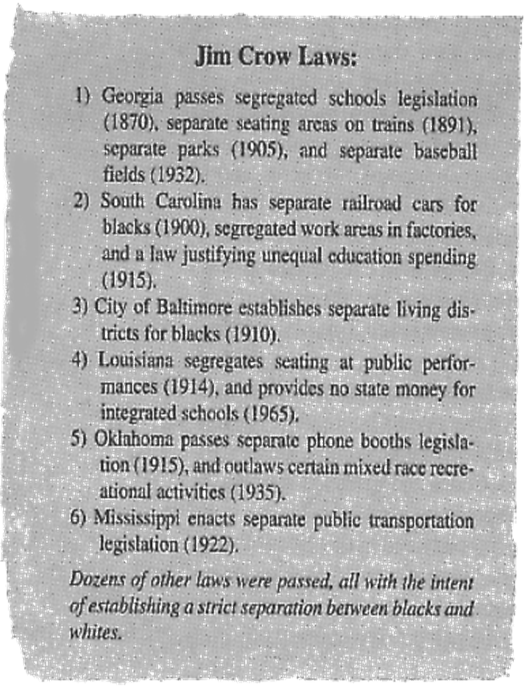 separated blacks and whites in schools, restaurants, theaters, trains, streetcars, playgrounds, hospitals, and even cemeteries.

Segregation:  Separating people of different races
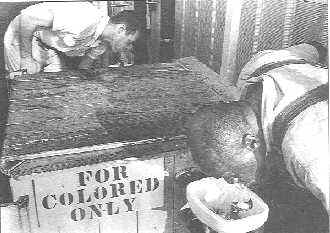 Plessy vs. Ferguson
Supreme Court ruled that segregation was legal so long as facilities for whites and blacks were equal.
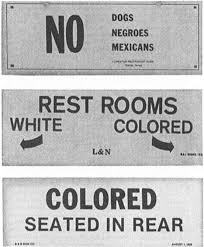 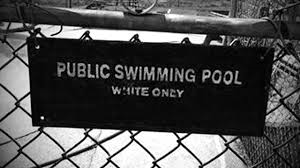 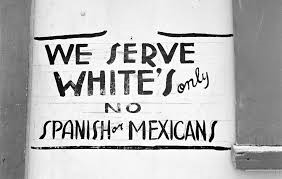 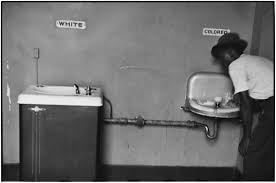 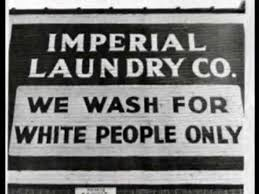 Industry in the New South
After the Civil War the South focused on it’s ability to use natural resources to build it’s own industry instead of depending on the North
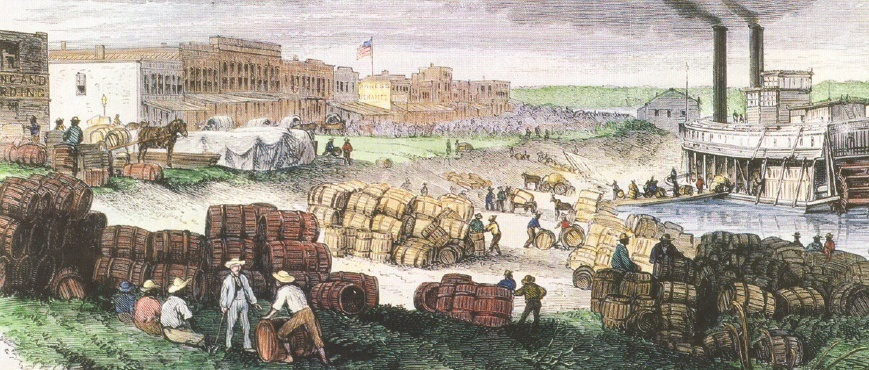